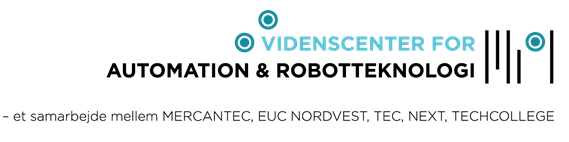 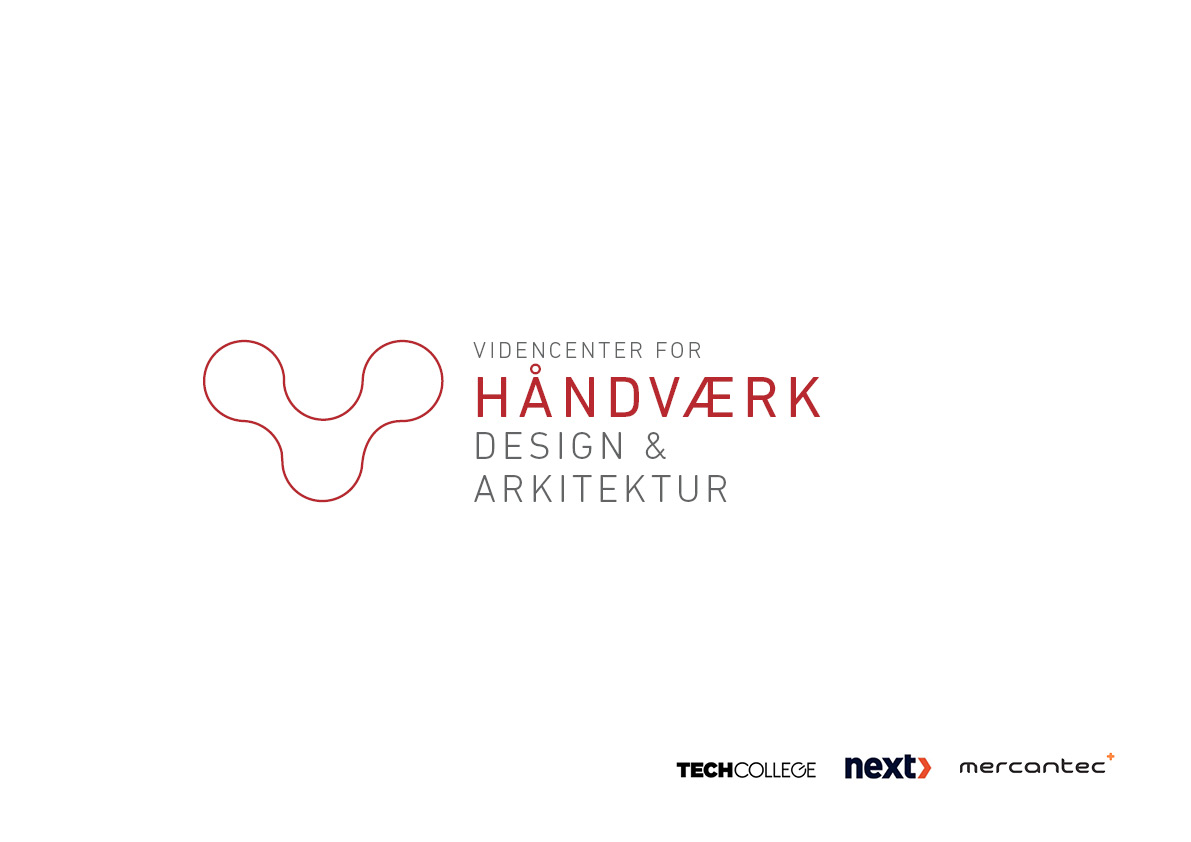 Two knowledge/research-centers financially backed by the Danish Ministery of Education, 
which Mercantec is a part of.
Troels Nepper, Project manager at Mercantec

Carpenter / Bygningskonstruktør / Not a talented student – my motivation / Tech-geek / Mercantec / Knowledge centers:https://videnscenterportalen.dk/vihda/
https://videnscenterportalen.dk/arn/

Todays presentation will mainly focus on Augmented Reality, how easy it is to use, and how it raises the quality of a lectures or a courses.
Understand the terms AR and VR
Augmented Reality (AR) = The vision you have with your eyes, combined with computer graphics. For exsample SnapChat filters or Pokemon Go.
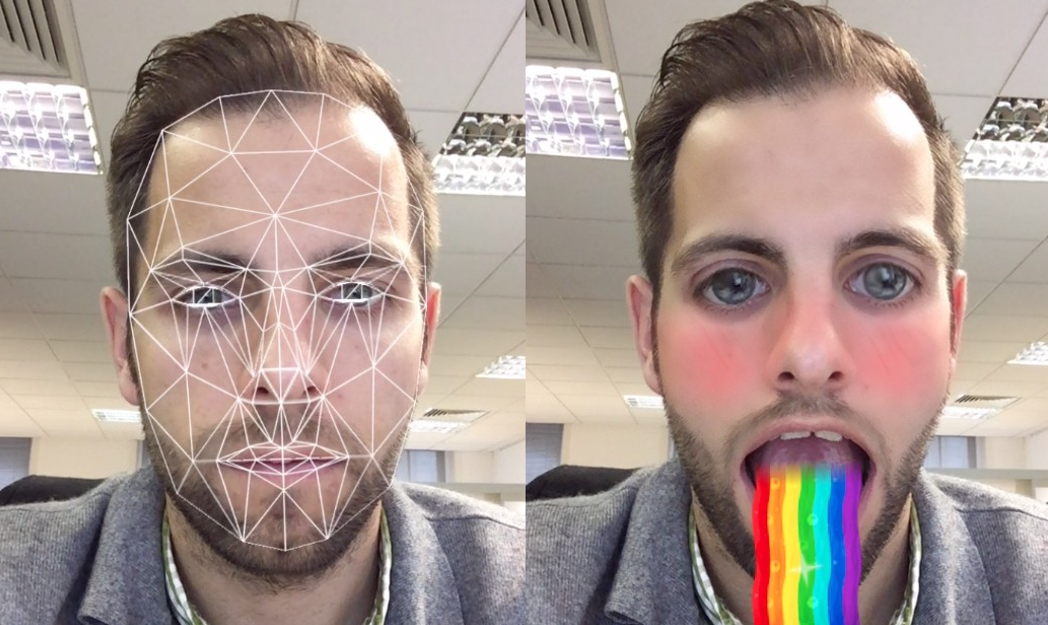 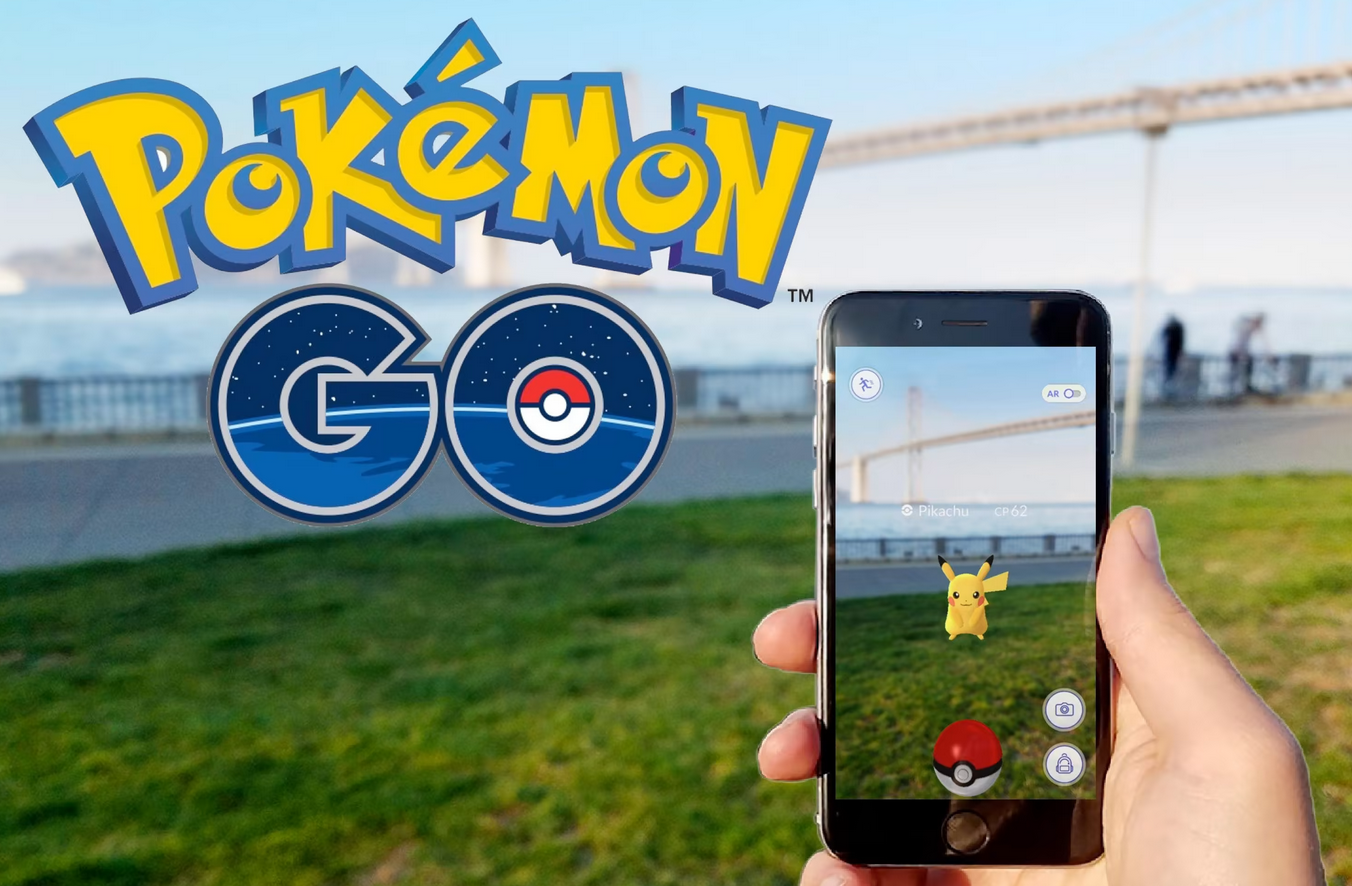 Virtuel Reality (VR) is only computer graphics.
In which areas can AR be used with succes?
Students can ”quality control” their own work, beofre - You will see an example later
Get help without the presence of a teacher
Help students develop understanding of drawing / 3 Dimensional thinking - You will se an example later
As a tool for differentiation in the classroom
AR-Tours, example from 2018; https://youtu.be/z-3HsRK3VAA
Quality control or ”how to guide” for future installations or constructions
As an easy presentation tool for expensive hardware
And much more……
Proff of concept 1:
There is no need to design new courses, simply refresh your allraedy excisting asignments.
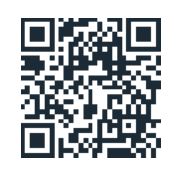 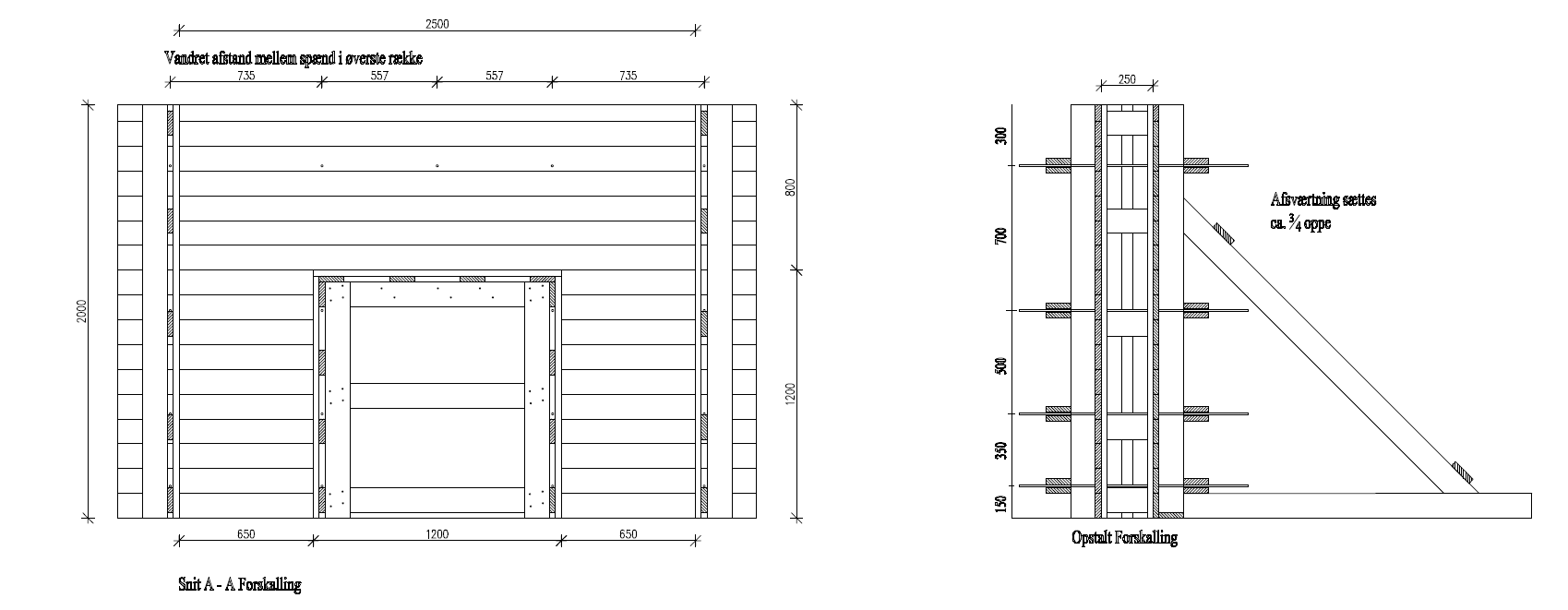 Proff of concept 2:
There is no need to design new courses, simply refresh your allraedy excisting asignments.
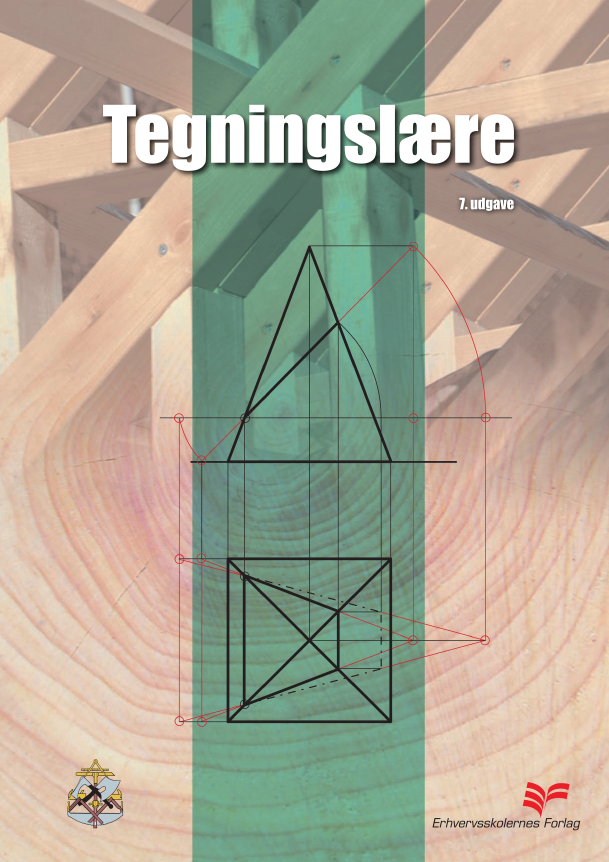 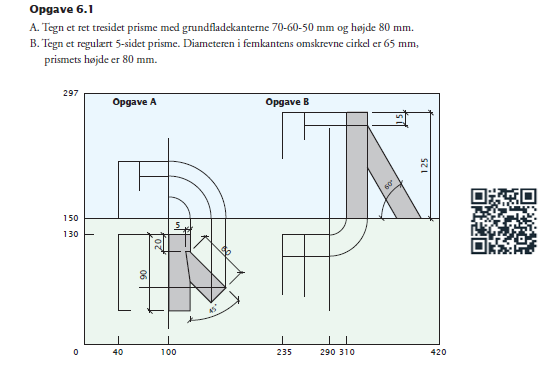 Proff of concept 3:
Tiny house concept from GF2 students. Does the design work in reality?
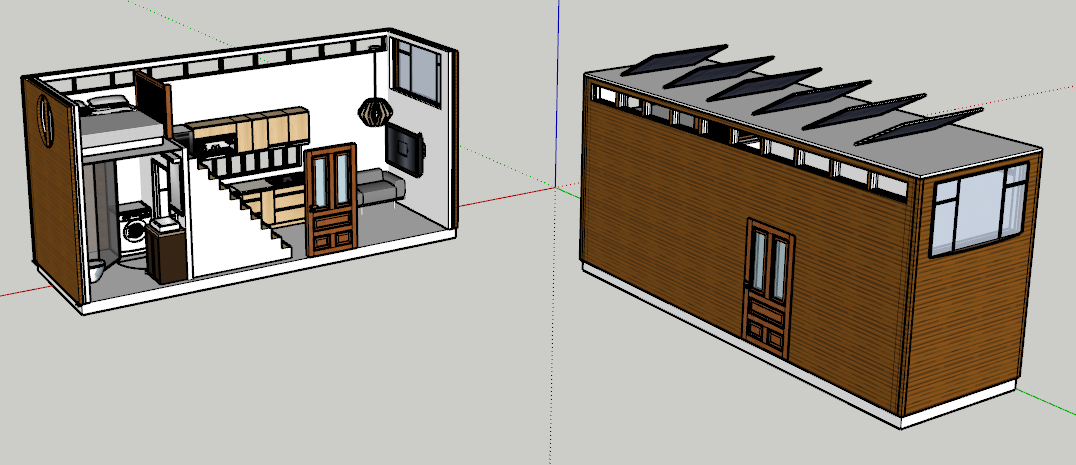 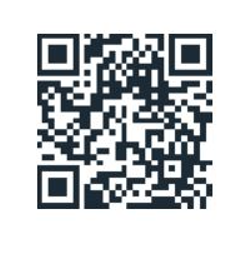 Whats next on my AR adventure?
In a joint venture between the two ”knowledge centers”, I am going to startup an  Augmented Reality network between schools, developers and contractors. Our goal is to unite and share information, so everyone interested learns how to use the technology.
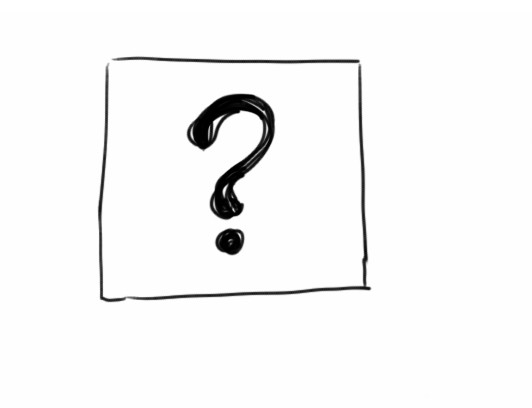 thne@mercantec.dk 
+45 21727215